La Funzione Statistica per l'Identità, la Conoscenza e la Crescita dei Territori
Il ruolo della statistica territoriale in Sicilia per promuovere identità, crescita e coesione e indirizzare la programmazione delle politiche pubbliche
Antonella Bianchino (Istituto Nazionale di Statistica)
Alberto Dolce (Istituto Nazionale di Statistica)
Federico Amedeo Lasco (Presidenza del Consiglio dei Ministri)
Introduzione
Per il ciclo 2021-2027 la Regione Siciliana si è proposta di progettare una programmazione efficace partendo dalle molteplici esigenze del territorio suddiviso in aree omogenee sulla base di stringenti criteri statistici. 
La nuova ripartizione dell’intero territorio regionale è scaturita da un continuo processo di consultazione con gli enti locali e negoziati con le istituzioni europee e nazionali. 
Le nuove aree sono state chiamate a definire la loro Strategia d’Area di lungo periodo per affrontare le sfide locali, seguendo gli orientamenti della Politica di Coesione 21-27, disponendo di 1.716 milioni di euro.
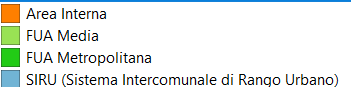 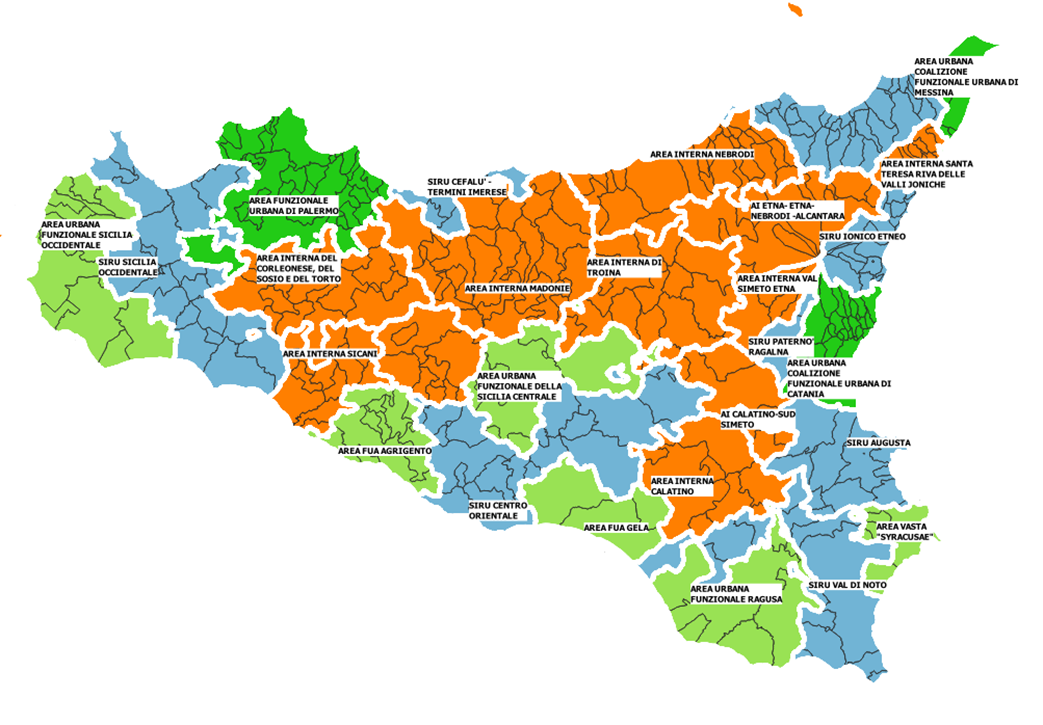 La Sicilia è stata suddivisa in 29 nuove Aree territoriali suddivise in: 
9 Aree Urbano Funzionali (FUA): 105 comuni - 2.990.503 residenti
     CRITERI: Densificazione urbana, pendolarismo (UE/OCSE)
 11 Aree Interne SNAI (AI):  163 comuni, 680.433 residenti
     CRITERI: Marginalità, declino demografico (SNAI21-27)
 8 Sistemi Intercomunali di Rango Urbano (SIRU): 123 comuni, 1.130.532 residenti)
     CRITERI: Funzionalità urbana di II° livello, densificazione da attrattività turistica
1 Area Isole Minori (AI), 8 comuni 34.836 residenti
     CRITERI: AREA appartenente alla SNAI Nazionale 21-27
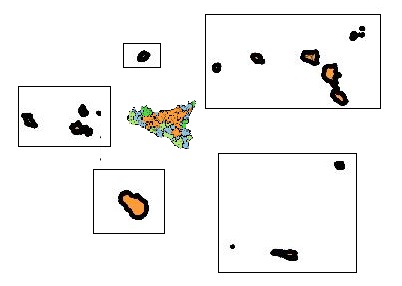 Obiettivi e metodologia
FABBISOGNI
Le 29 Aree, rappresentando in larga parte aggregazioni di nuova costituzione, non disponevano di informazioni e analisi su di esse.
Carenza di connessione tra politiche di coesione e obiettivi di sviluppo locale.
Insufficiente governo e conoscenza delle politiche di coesione a livello locale
Carenza di expertise tecnica presso gli EE.LL. delle coalizioni territoriali coinvolte
STRUMENTI
Progetto "Conoscenza e Identità" nell'ambito del «protocollo d'Intesa" tra Regione Siciliana e Istat (luglio 2022) per ampliare e consolidare la conoscenza delle nuove 29 aree territoriali.
Utilizzo e valorizzazione dei dati statistici ufficiali per promuovere la cooperazione intercomunale e creare condizioni per favorire la crescita economica, demografica e della qualità della vita dei residenti sulla base di una conoscenza condivisa e oggettiva.
Redazione di dossier statistici a livello di singola Area con dati aggregati per Area e per singolo comune con benchmark regionale.
OBIETTIVI
Acquisire conoscenze per una pianificazione finanziaria e programmatica informata ed efficace.
Promuovere la diffusione di competenze indipendenti all'interno delle aree territoriali per elaborare e diffondere dati statistici rilevanti sia per l'amministrazione che per l'intero sistema statistico nazionale.
Contribuire all'uso statistico dei registri di gestione e dei dati amministrativi per una pianificazione operativa efficace della spesa pubblica per investimenti e gestione del capitale pubblico.
METODO
Utilizzo congiunto di archivi statistici e amministrativi (Censimento Permanente della Popolazione, Bilanci Demografici, Asia, Frame,  
       a misura di comune, ISPRA, ACI, Regione Sicilia, MIUR).
Per i comuni all'interno dell'area specifica, sono stati costruiti indicatori elementari e confrontati con l'indicatore medio dell'area e della regione a scopo descrittivo, valutativo e di intervento.
Risultati
Attraverso il Progetto “Conoscenza e identità” si sono conseguiti i seguenti risultati:
Sono stati redatti 29 dossier statistici territoriali per singola Area con dati aggregati e per singolo comune. 
Si è reso disponibile un insieme di indicatori comunali fondamentali per le attività di pianificazione, programmazione e gestione delle singole Strategie territoriali.
Si è dotato ogni singola Area supporto analitico per la costruzione della Strategia Territoriale di ciascuna Area, identificando le necessità e le questioni critiche da affrontare attraverso la spesa pubblica. 
Si è offerto a tutti i residenti delle Aree informazioni trasparenti e obiettive sul loro territorio e sui loro fabbisogni. 
Si è resa possibile una attività di una valutazione accurata e condivisa degli impatti dell'azione pubblica con possibilità di benchmarking. 
Si sono diffusi metodi e criteri obiettivi per la condivisione delle informazioni e la costruzione di visioni territoriali strategiche.
CONTENUTI DEI DOSSIER

Caratteristiche territoriali e demografiche
Dinamiche e struttura della popolazione
 Popolazione straniera: distribuzione territorial e cittadinanza.
 Livelli di istruzione e condizione professionale: analisi territoriale e divari di genere.
Movimenti della popolazione: pendolarismo per studio e per lavoro
Vocazioni produttive e specializzazioni
Heat map: indicatori statistici specifici per ciascuna delle priorità del Programma Operativo FESR.
Analisi delle risorse finanziarie investite nell’Area (Open Coesione)
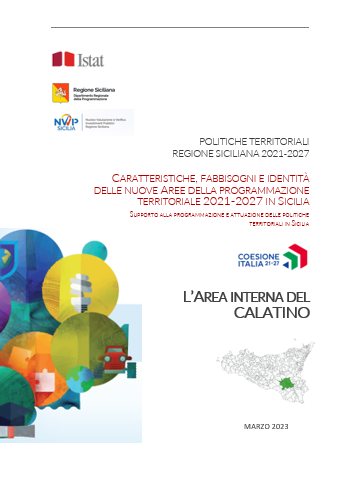 Conclusioni
L’esperienza del progetto «Conoscenza e identità»,  tuttora in corso con ulteriori attività dedicate alla gestione associata della funzione statistica e alla misurazione dei livelli di sviluppo e coesione nei territori, ha condotto alle seguenti conclusioni/conferme:

Importanza dell'efficace funzione statistica: Un'amministrazione efficiente deve basare le sue decisioni su dati affidabili e pertinenti. Di conseguenza, l'implementazione di un'efficace funzione statistica diventa fondamentale per supportare questo processo decisionale.
Ruolo cruciale dei comuni: I comuni svolgono un ruolo chiave nella produzione e nell'utilizzo di informazioni statistiche. Essi contribuiscono significativamente alla qualità dei dati attraverso la partecipazione alle indagini dell'Istituto.
Collaborazione strutturata e omogeneità tecnico-metodologica: È importante stabilire forme strutturate di collaborazione tra i comuni per garantire omogeneità tecnico-metodologica e diffondere una cultura comune della qualità dei dati.
Informazioni per un'azione pubblica orientata e trasparente: I comuni conoscono il proprio territorio e devono essere dotati di strumenti per orientare le azioni pubbliche. Le statistiche e il monitoraggio supportano le decisioni di attuazione, consentendo una suddivisione efficace delle informazioni e un timing ottimale degli investimenti e delle trasformazioni.
Rafforzamento della governance locale: La disponibilità di informazioni statistiche affidabili ha condotto al rafforzamento strutturale dell’insieme delle Unioni e Convenzioni siciliane (maggior numero medio di comuni e  maggiore popolazione); allo stesso tempo si è assistito alla razionalizzazione delle Unioni esistenti (riduzione delle Unioni inattive) 
Rafforzamento della funzione valutativa: la capacità di valutare l'impatto delle politiche pubbliche e degli interventi sul territorio, fornendo così informazioni cruciali per migliorare l'efficacia delle azioni intraprese.